Музеи детям
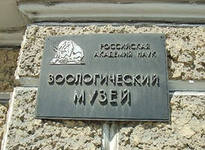 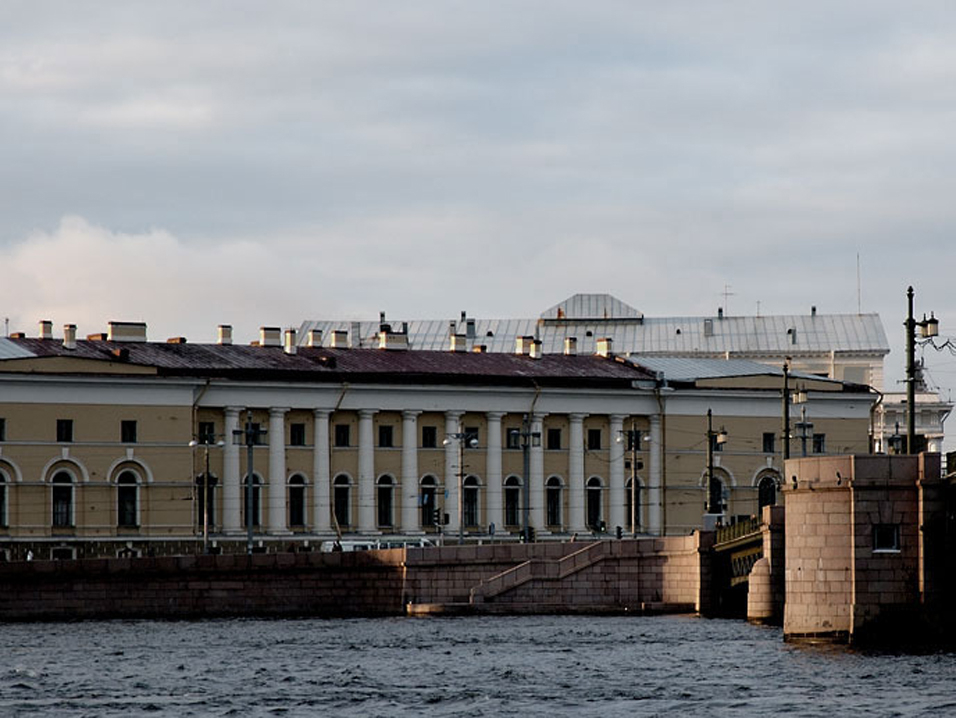 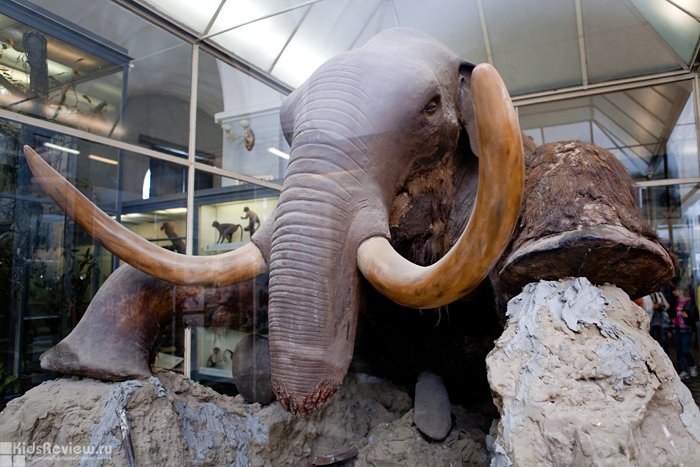 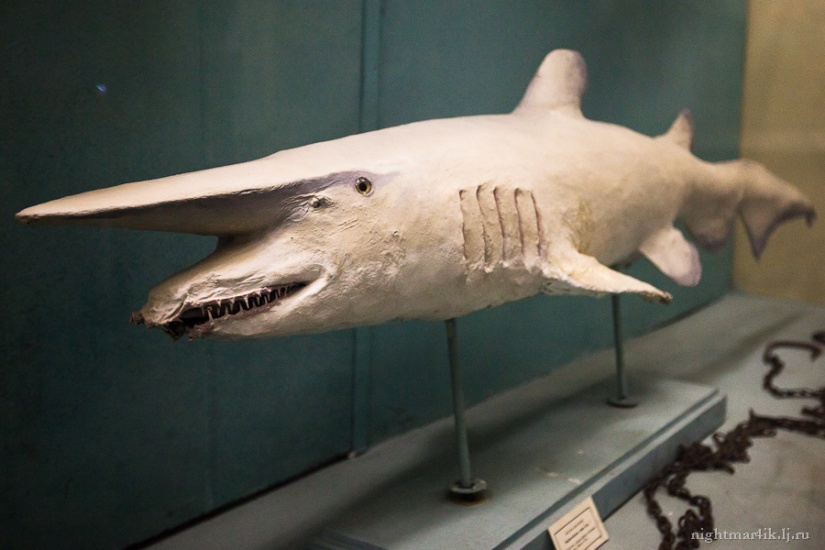 Музей связи имени Попова
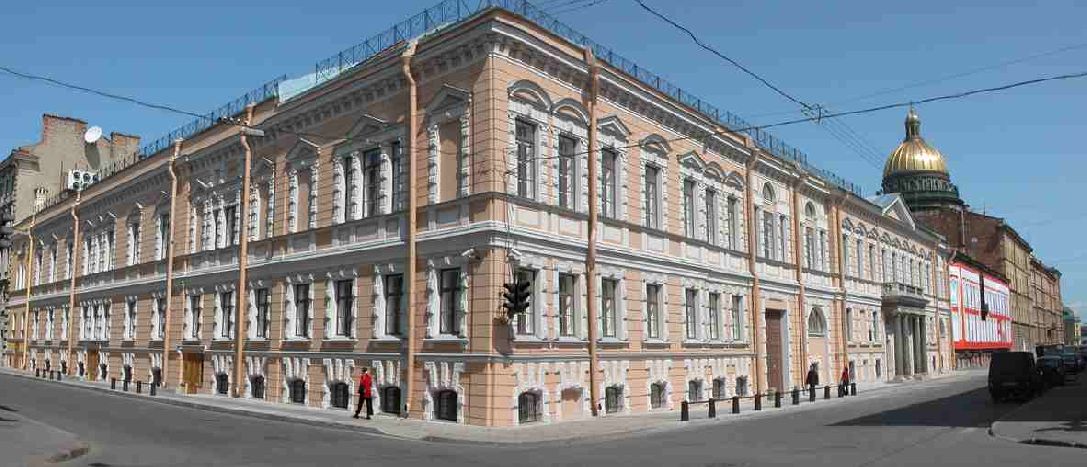 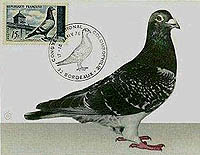 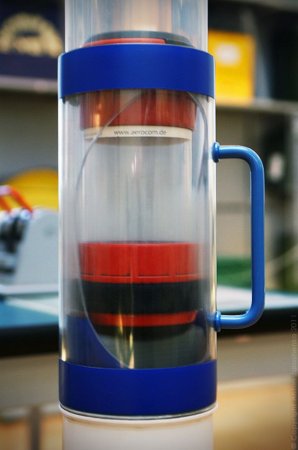 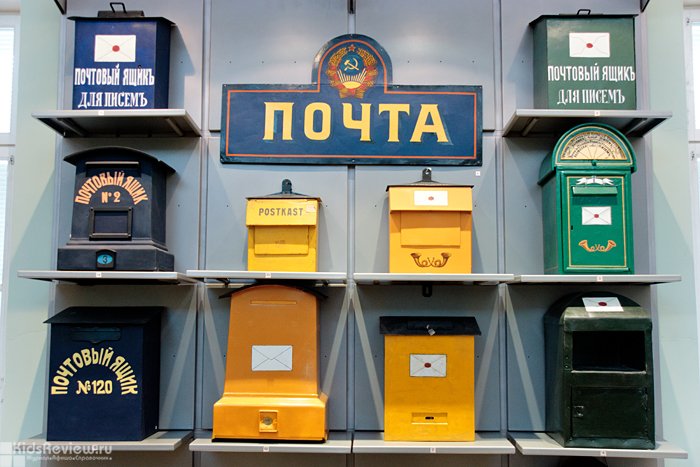 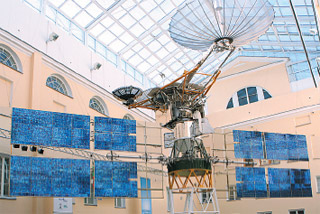 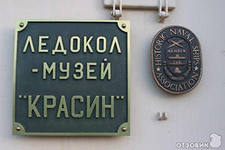 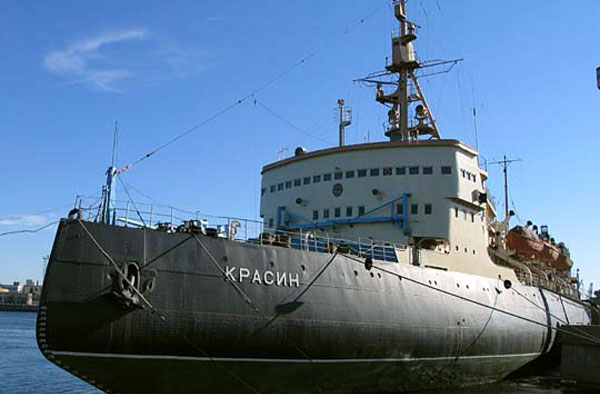 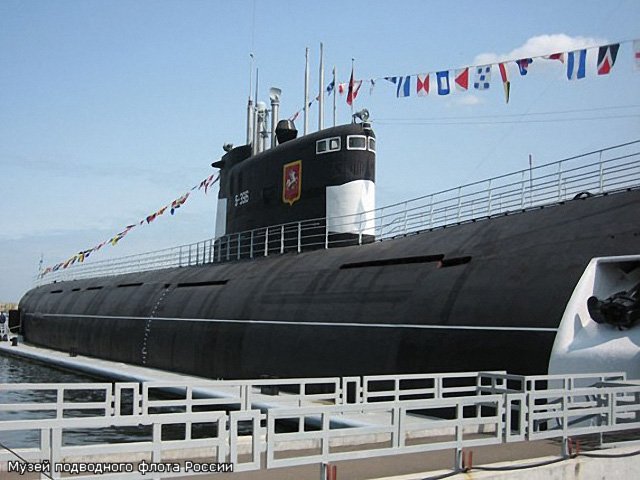 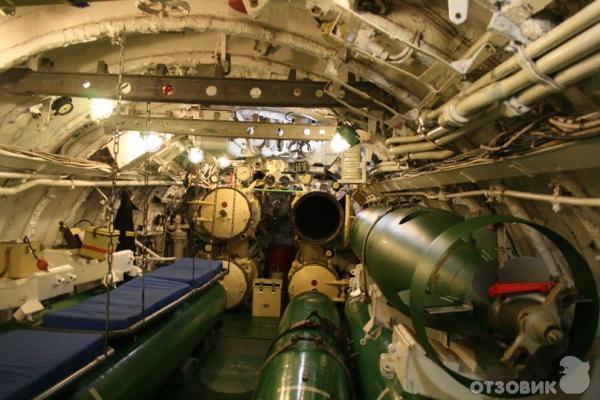 лабиринтум
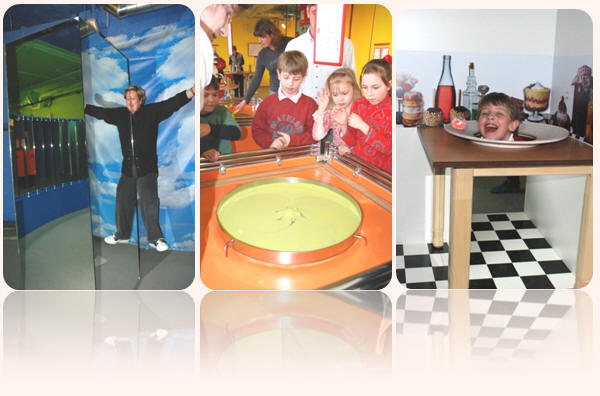 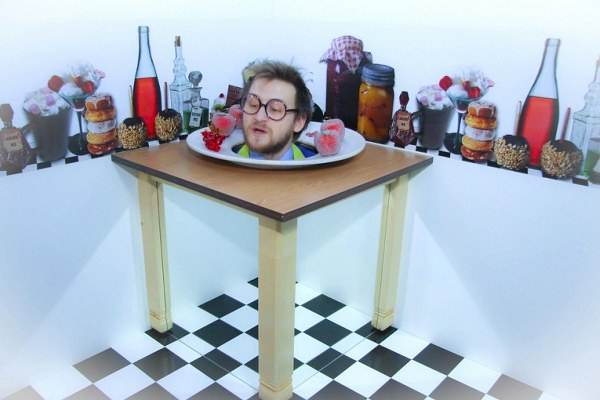 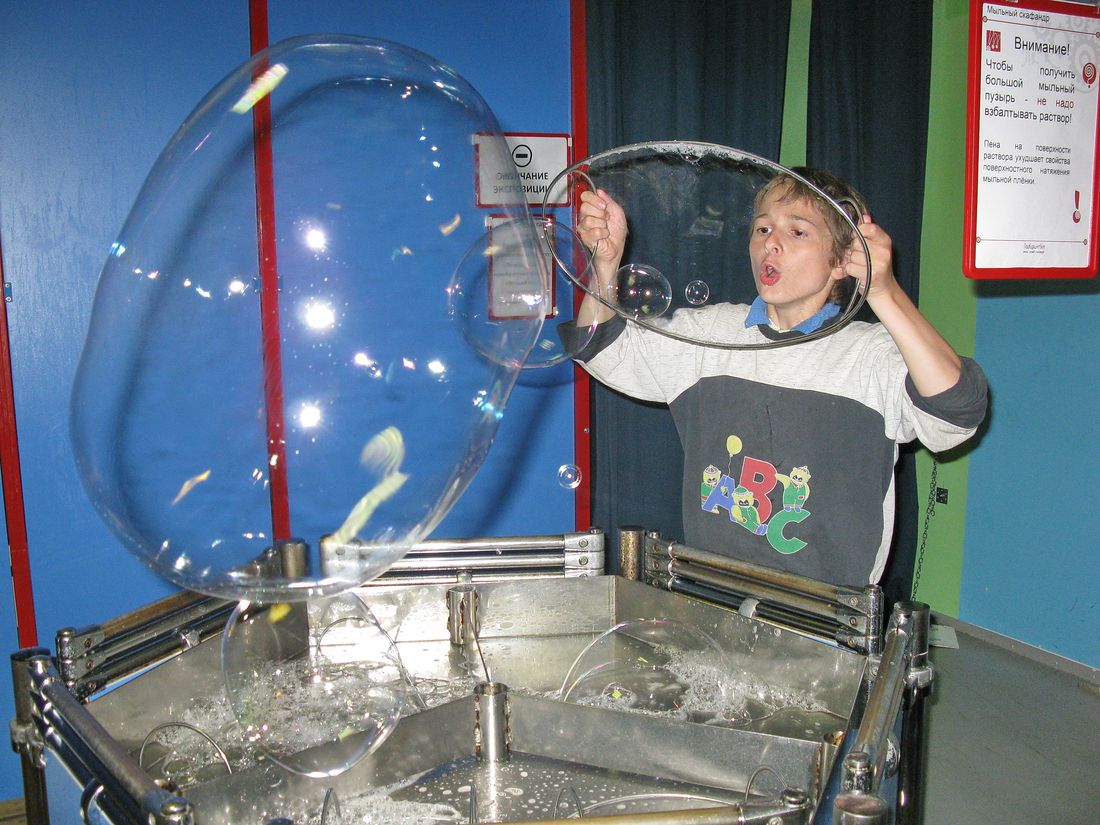